আজকের পাঠে সবাইকে...
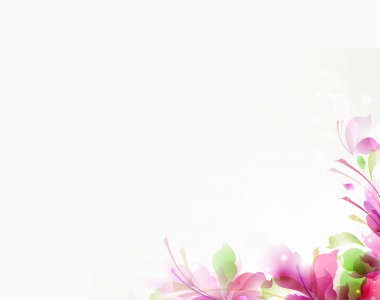 স্বাগতম
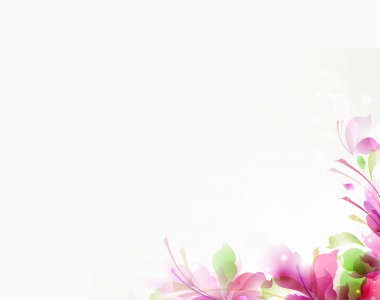 উপস্থাপনায়ঃ
পাঠ পরিচিতিঃ
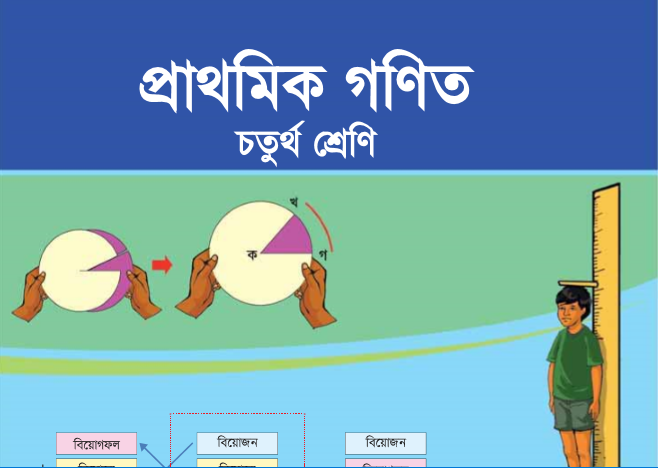 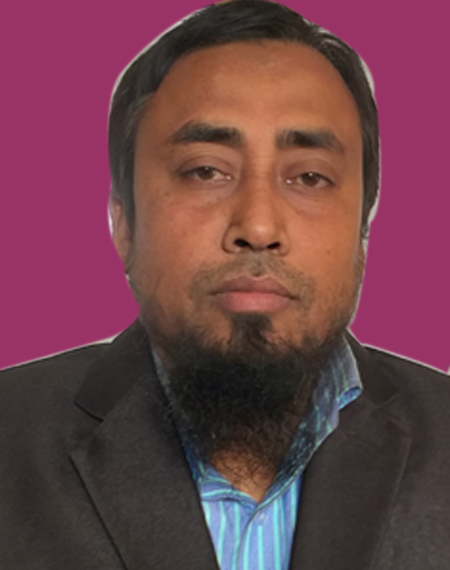 শ্রেণিঃ পঞ্চম
বিষয়ঃ  প্রাথমিক গণিত
পাঠঃ জ্যামিতি
পাঠ্যাংশঃ আয়ত 
সময়ঃ ৪০ মিনিট
তারিখঃ ০৪/০৩/২০২০ ইং
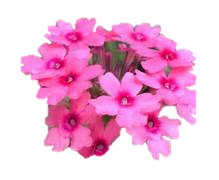 মোহাম্মদ মোজাম্মেল হক 
       সহকারী শিক্ষক 
গালিমপুর সরকারি প্রাথমিক বিদ্যালয় ।
          বরুড়া,কুমিল্লা।
মোবাইলঃ ০১৭১০৮০৪৫০০
Email:ict2018mozammel @gmail.com
বই
চতুর্ভুজ
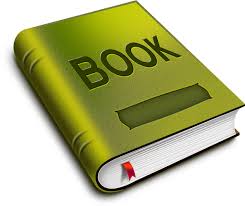 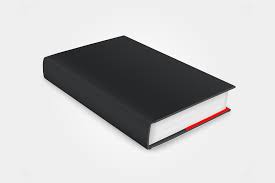 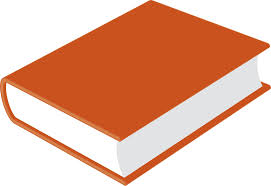 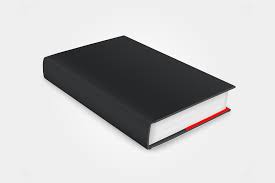 বই
চারটি রেখাংশ দ্বারা আবদ্ধ চিত্রকে  চতুর্ভুজ বলে।
চতুর্ভুজ।
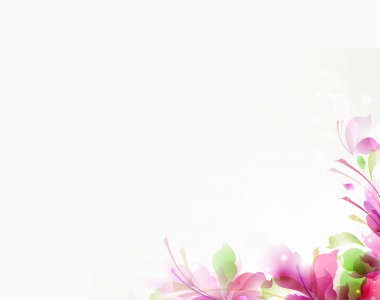 ছবিটি ভালো করে পর্যবেক্ষণ করঃ
এগুলো কোন ধরণের চতুর্ভুজ?
শিক্ষার্থীরা:- উপরের স্লাইডগুলো দেখে  কি বুজতে পারলে?
 আমাদের আজকের আলোচনার বিষয় কি হতে পারে?
আজকের আলোচ্য পাঠ
আয়ত
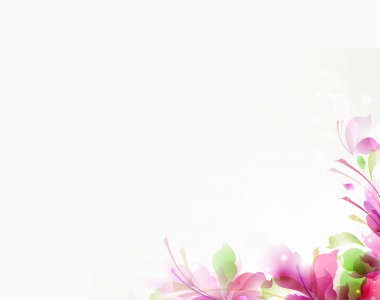 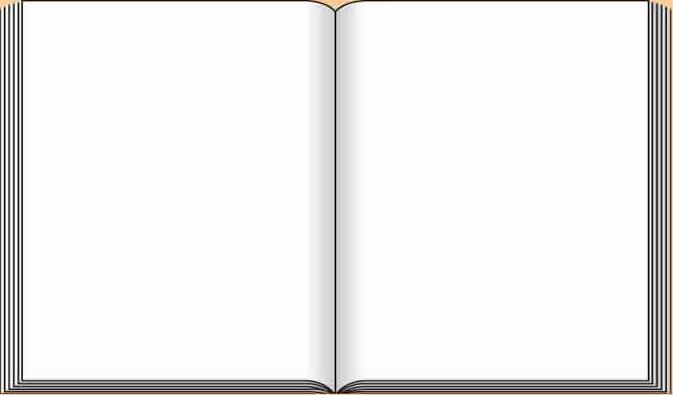 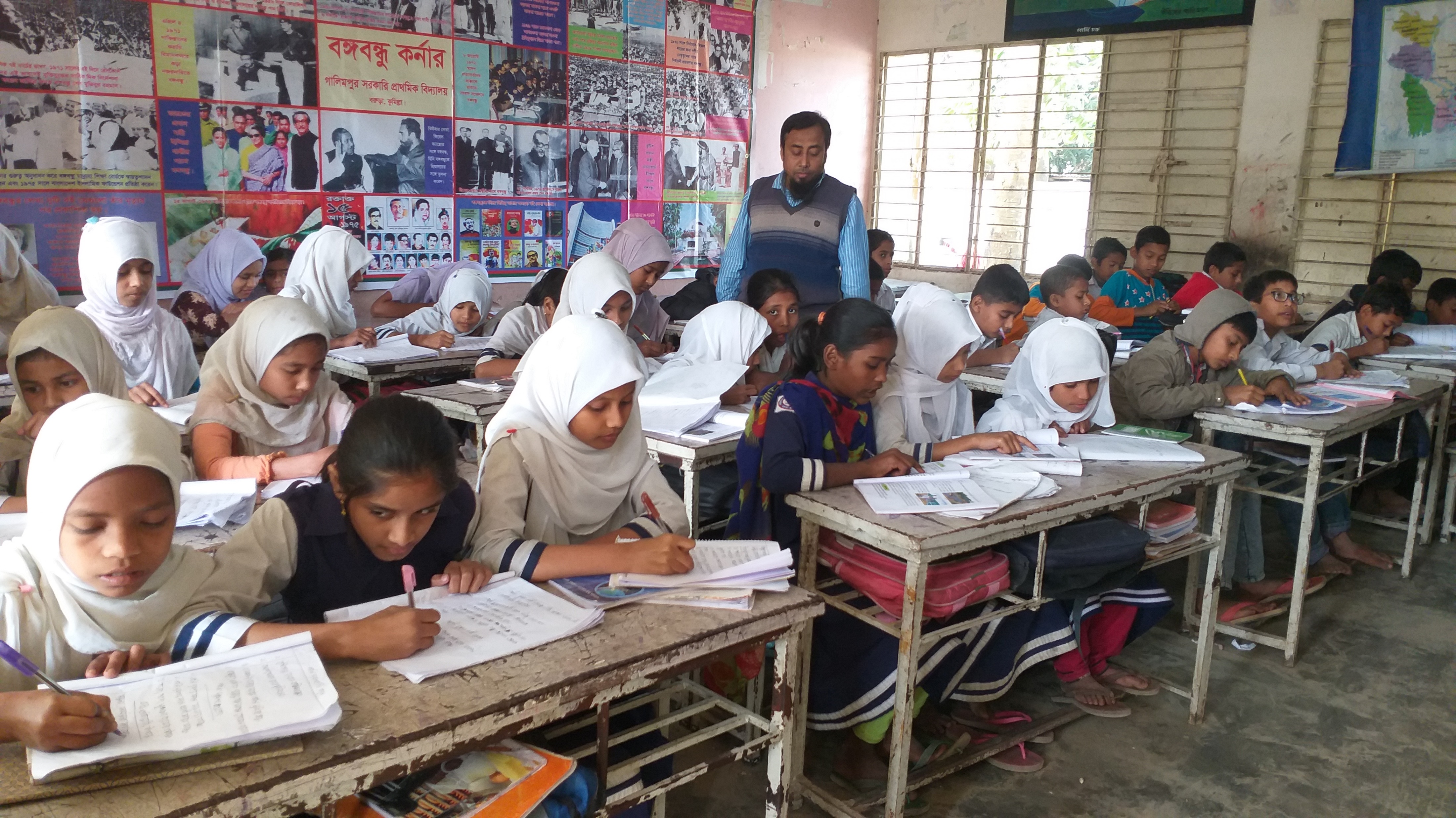 শিখনফল
এই পাঠ শেষে শিক্ষার্থীরা...
৩৪.১ আয়ত , বর্গ,সামান্তরিক ওরম্বসের আকৃতি অনুসারে পৃথক পৃথকভাবে সাজাতে পারবে।
২
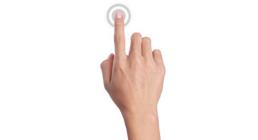 গ
ঘ
ক
খ
আয়তের বিপরীত বাহুগুলো সমান্তরাল।
           ( লম্ব দুরত্ব সমান )
গ
ঘ
ক
খ
আয়তের বিপরীত বাহুগুলো সমান্তরাল।
             ( লম্ব দুরত্ব সমান )
ক
ঘ
৩ সেমি
৯০
৯০
খ
গ
৪ সেমি
অর্থাৎ আয়তের প্রত্যেকটি কোন সমকোন বা  ৯০
ঘ
গ
৯০ ডিগ্রী
৯০ ডিগ্রী
৯০ ডিগ্রী
৯০ ডিগ্রী
ক
খ
আয়তের প্রত্যেকটি কোন সমকোন।
ঘ
গ
৯০ ডিগ্রী
৯০ ডিগ্রী
৯০ ডিগ্রী
৯০ ডিগ্রী
ক
খ
আয়তঃ যে চতুর্ভুজের বিপরীত বাহুগুলো সমান ও সমান্তরাল  এবং প্রত্যেকটি কোন সমকোন তাকে আয়ত বলে।
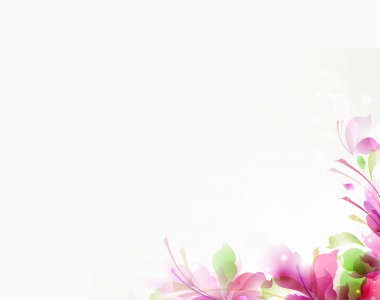 নির্দেশনা অনুসারে আয়ত অঙ্কন
জোড়ায় কাজ
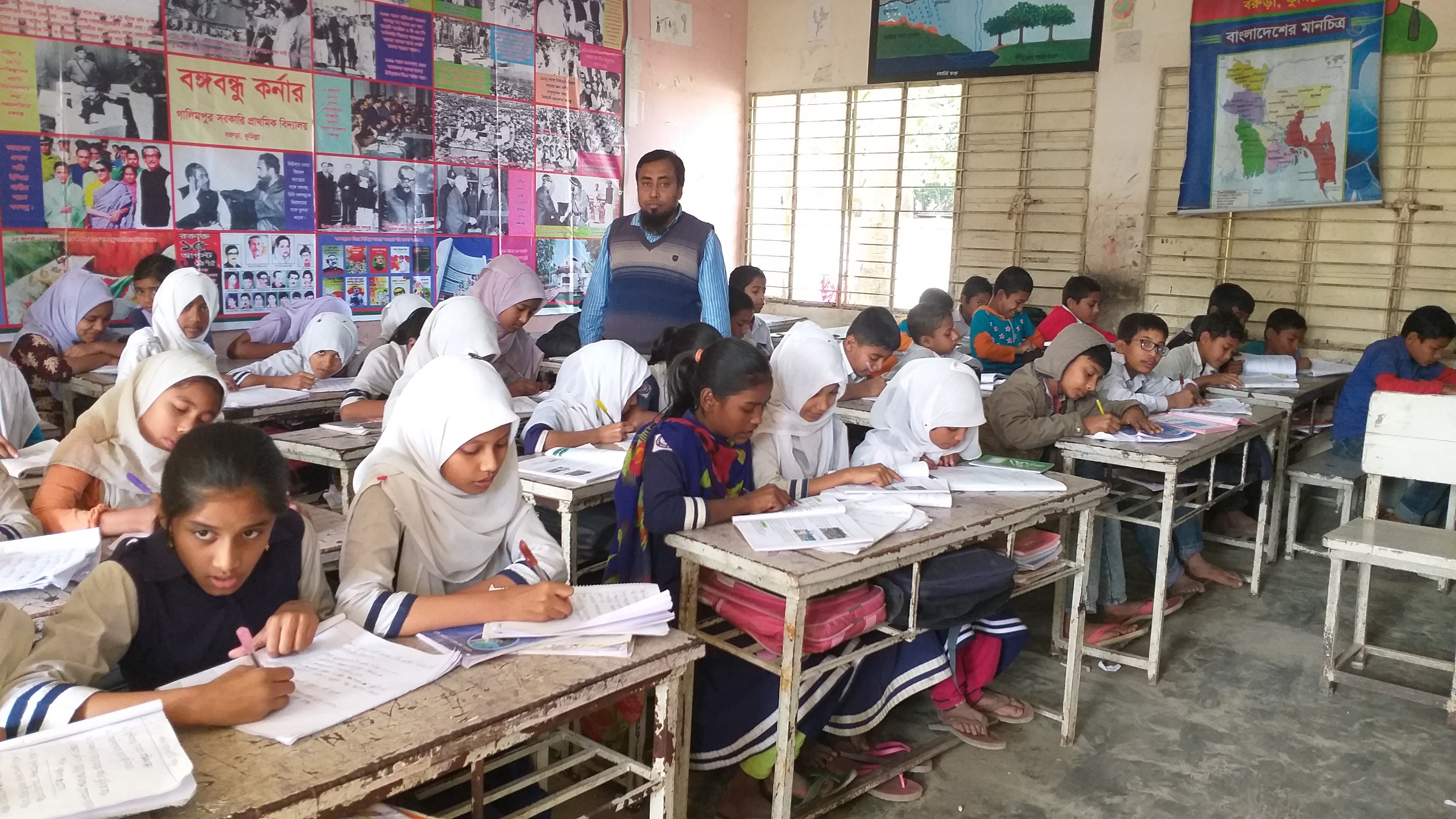 শিক্ষার্থীরা জোড়ায় বিভক্ত হয়ে নির্দেশনা অনুসারে আয়ত অঙ্কন।
যার দৈর্ঘ্য 4 সেমি এবং অপর বাহুর দৈর্ঘ্য ৩ সেমি )
মূল্যায়ন
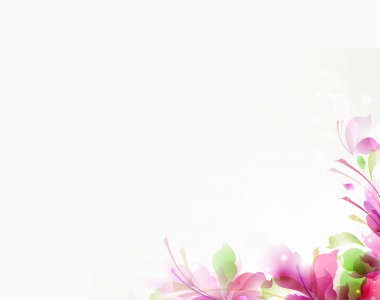 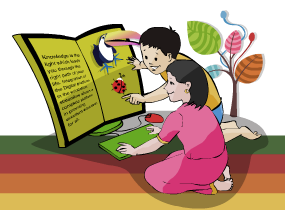 প্রশ্নগুলোর উত্তর দাও
১. আয়তের কয়টি কোণ সমকোণ?
২. আয়তের বিপরীত বাহুগুলো কেমন?
দলীয় কাজ
একটি আয়ত অঙ্কন করে এর
  চারটি কোনের যোগফল বের কর।
ক দল
একটি আয়ত অঙ্কন করে আয়তের বিপরীত বাহুগুলোর দৈর্ঘ্য মাপ।
খ দল
বাড়ির কাজ

   একটি আয়ত অংকন কর যার বিপরীত বাহু গুলো যথাক্রমে ৫ সেঃমিঃ ও ৬সেঃমিঃ।
ধন্যবাদ